การบริหารโครงการก่อสร้าง - การวางแผน
[Speaker Notes: This are the slides for a class related to concepts of project management: planning]
เนื้อหา
ทบทวน แนวคิดการบริหารจัดการธุรกิจรับเหมา POSCCC  & SWOT
แนวทางเรียบเรียงลำดับงาน เครื่องมือ WBS
กลยุทธ์พัฒนาโครงการ CPM
นิยามศัพท์
Work Breakdown Structure ( WBS ) คือ โครงสร้างการจัดแบ่งหมวดงาน และแบ่งย่อยงาน การจัดร้อยเรียงลำดับจัดหมวดหมู่งาน

Critical path method (CPM ) เป็นเครื่องมือที่ช่วยให้ผู้บริหารใช้เวลาในการบริหารได้กระชับที่สุด สนใจเส้นทางที่ประหยัดงบประมาณมากที่สุด เหมาะกับโครงการที่เคยมีประสบการณ์ก่อน

Program evaluation and Review Technique ( PERT )
ความเป็นมา
Critical path method (CPM ) เริ่มพัฒนาปี 1950  ระยะเวลา 71 ปี
โดย James E. Kelley เป้าหมาย หาวิธีการลดต้นทุนจากการเปิด และปิดโรงงานที่เกิด การจัดการตารางเวลาที่ ไม่มีประสิทธิภาพ โดยทำให้แน่นใจว่า ได้ดำเนินงานที่ถูกต้อง เหมาะสม  ไม่ใช่เพียงเพื่อแก้ไขปัญหาการเพิ่มแรงงาน 
                        หากพบว่าสามารถ หลีกเลี่ยงค่าใช้จ่ายส่วนเกินได้ด้วย
เนื้อหา การวางแผนโครงการ
ความสัมพันธ์ในการบริหารและการวางแผนโครงการ
กระบวนการวางแผน  POSCCC
ขอบเขต
WBS                           อธิบายความสัมพันธ์ และยกตัวอย่าง
กำหนดการ
CPM
ตัวอย่าง
ทบทวนสิ่งที่เรียนไปแล้ว  การวางแผนโครงการก่อสร้าง
ขอบเขต
กำหนดการ
ค่าใช้จ่าย
ทรัพยากร
คุณภาพ
การสื่อสาร
ความเสี่ยง
การได้มา
ส่วนที่สนใจ
P
O
S
C
C
วิธีจัดการ
4m’s
เป้าหมาย
สรุป 4m’s บอกกล่าวความสัมพันธ์
ผลกระทบที่อาจเกิดจากความไม่รู้
Timeline Project :
90 Days
3
15 Days
1
2
7  Days
4
5
15 Days
120 Days
90 Days
120 Days
7  Days
15 Days
15 Days
( Procee Of  Works )
D: Electrical System
Wire way
Lighting & Pluge System
Fire Alarm
Emegency lighting
Air condition system
Ventilation system
Main Power for Utility
Main Power for Machine

E : Mechanical system
Air condition work
Ducting work
Ventilation work
Cooling work
Piping work
Water supply, Soft ,RO,DI ,Temp 
Chiller work
Duct Collector system
Process drain system
Reinstallation Machine
( END )
D: Electrical System
Lighting & Pluge System
Fire Alarm
Emegency lighting
Air condition system
Ventilation system
Main Power for Utility
Main Power for Machine

E : Mechanical system
Air condition work
Ducting work
Ventilation work
Cooling work
Piping work
Water supply, Soft ,RO,DI ,Temp 
Chiller work
Duct Collector system
Process drain system
installation Machine
Drawing :
   - DrawingStructure work
   - DrawingArchitect work
   - Drawing Electical 
  - Drawing Mechanical
4 M’s
- Method Statement :
- Material Schedule Plan :
- Man Schedule Plan :
- Management Master Plan
Meeting Kick Off :
Report Progress :
Daily  works
Weekly  works
Monthly works
Drawing As - Build :
   - DrawingStructure work
   - DrawingArchitect work
   - Drawing Electical 
  - Drawing Mechanical
4 M’s
- Report Method Buarantee:
- Report Material Guarantee
- Man Schedule Plan 
- Management  PM  1 Year.
( Start )
( All Commissioning )
( Process Of Works )
B: Construction Internal
   - Steel  Structure  Works
   - Architect  Work  Office 1  st
   - Architect  Work Office  2 nd
C: Construction External
Foundation for Utility
Car parking
Motorcycle
Solvent Building
Cl Room
Air Comp 22 KW Area
Rain Water Drainge
D : Electrical HV
     -  MDB PANEL
การจัดการขอบเขต
การจัดการขอบเขตแผน
รวบรวมข้อกำหนด
กำหนดขอบเขต
สร้าง WBS
 โปรดทราบความแตกต่างระหว่าง:
     ขอบเขตโครงการและขอบเขตผลิตภัณฑ์
โครงสร้างการวิเคราะห์โครงการ (WBS)
แบ่งสิ่งที่ส่งมอบในโครงการและทำงานเป็นองค์ประกอบที่เล็กลงและจัดการได้ง่ายขึ้น
ความสำคัญ WBS เป็นหัวใจของการบริหารงานก่อสร้าง และการจัดเก็บข้อมูลงานโครงการ
ความเกี่ยวข้อง และสัมพันธ์ กับ ผลลัพธ์ Task = 4M’s + POSCC+Result

ผลลัพธ์
ขอบเขตพื้นฐาน
การระบุขอบเขตของโครงการ
EAP
อัปเดตเอกสารโครงการ
โครงสร้างการแบ่งงาน (WBS)คืออะไร
โดยมุ่งเน้นไปที่ขั้นตอนของวงจรชีวิตการส่งมอบ และลดต้นทุน
โครงสร้างการแบ่งงาน (WBS)
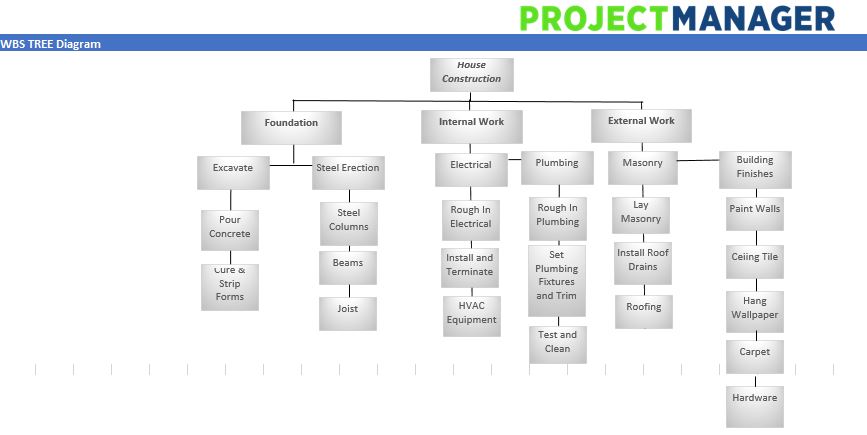 https://www.projectmanager.com/training/what-is-a-work-breakdown-structure
Video: https://www.youtube.com/watch?v=wEWhnodF6ig&feature=youtu.be
การจัดการตารางเวลา
กระบวนการ : POSCCC
การวางแผน
การจัดลำดับกิจกรรม 
ประเมินทรัพยากรกิจกรรม
คำนวณ ประมาณระยะเวลาของกิจกรรม
กำหนดการพัฒนา
กำหนดกิจกรรม
ผลลัพธ์
สรุปรายการกิจกรรม
เข้าใจ เข้าถึง คุณลักษณะของกิจกรรมโครงการ
(รุ่นก่อน,   ผู้สืบทอด, ความสัมพันธ์เชิงตรรกะ,การรอคอยและความคาดหวัง, ความต้องการทรัพยากร,  วันที่กำหนด,ข้อจำกัด,   และสมมติฐาน)
บอกเล่าเรื่องราวเหตุการณ์สำคัญ ก่อนดำเนินงานและ ภาพประเด็นปัญหา ระหว่างก่อสร้าง
วิเคราะห์ และประเมินโครงการ Swot ภายในโครงการ และ ผลกระทบภายนอกองค์กร
ความยั่งยืน โครงการ
การจำแนกและเรียบเรียงกิจกรรม
แบ่งแพ็กเกจ   งานออกเป็นส่วนประกอบที่เล็กลง   และจัดการได้ง่ายขึ้น เรียกว่ากิจกรรมตามกำหนดการ
เทคนิคการใช้ PERT
PERT คือการกำหนดโครงข่ายกิจกรรม
Events  เหตุการณ์
Node จุดเริ่มต้น และสิ้นสุด
Activity กิจกรรมโครงการ
 Dummy Activity
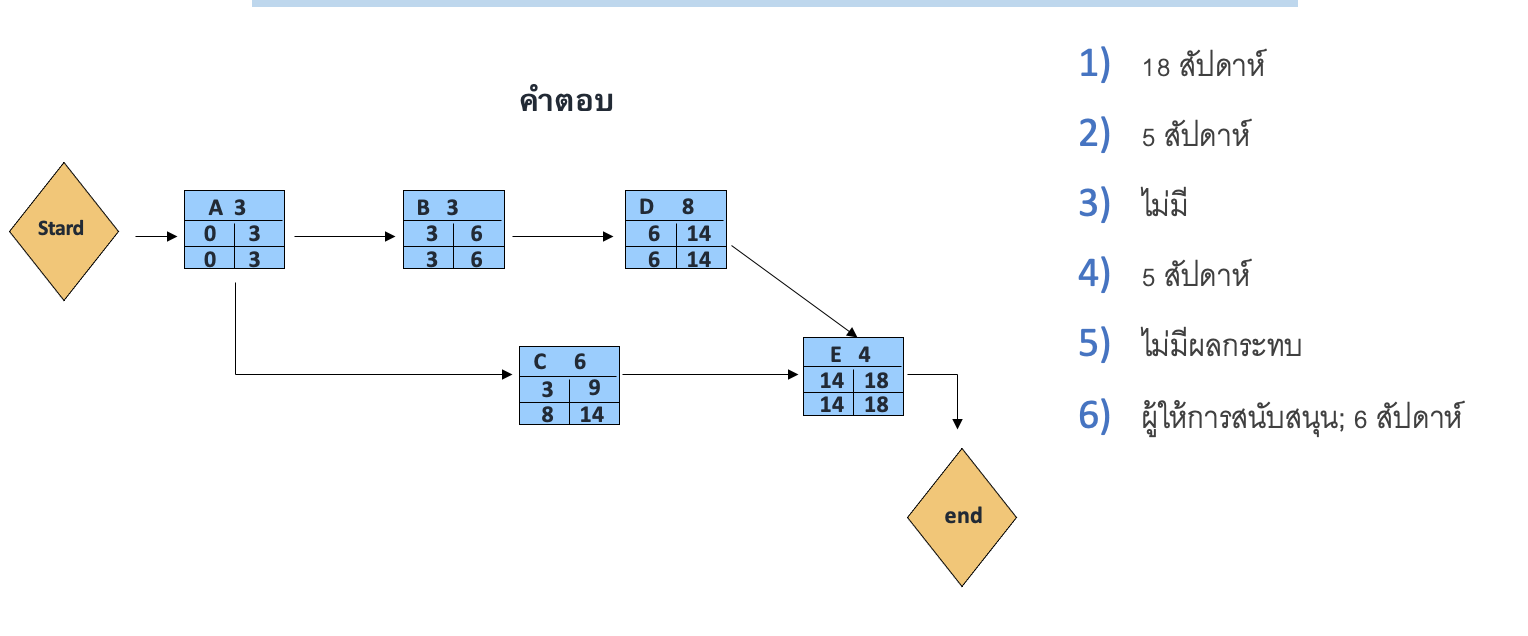 กิจกรรมตามลำดับ เห็นปัญหา เตรียมทางออก
เครื่องมือและเทคนิค

วิธีแผนภาพลำดับความสำคัญ (PDM)
การกำหนดการพึ่งพา
ความคาดหวังและการรอคอย
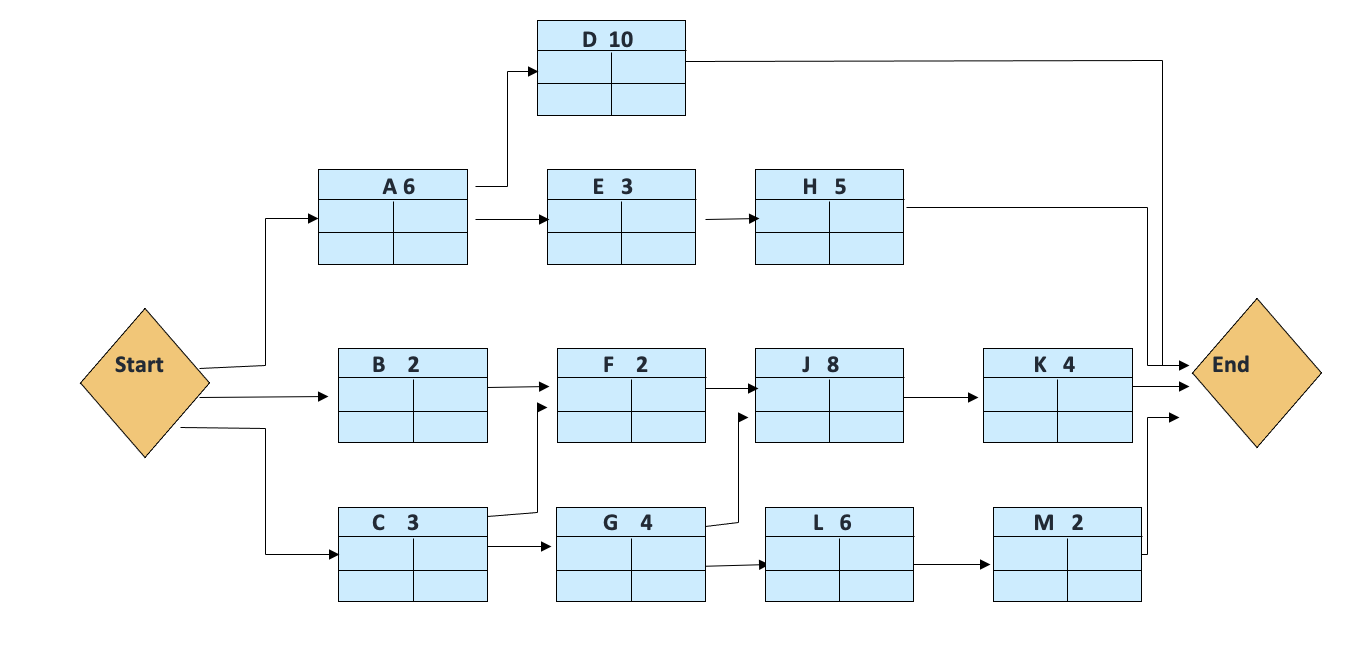 กิจกรรมตามลำดับ
Purchase of land
Cleaning
Executive project
Construction
Start
preliminary design
Engagement
Marriage
Change
End
Timeline Project :
90 Days
3
15 Days
1
2
7  Days
4
5
15 Days
120 Days
90 Days
120 Days
7  Days
15 Days
15 Days
( Procee Of  Works )
D: Electrical System
Wire way
Lighting & Pluge System
Fire Alarm
Emegency lighting
Air condition system
Ventilation system
Main Power for Utility
Main Power for Machine

E : Mechanical system
Air condition work
Ducting work
Ventilation work
Cooling work
Piping work
Water supply, Soft ,RO,DI ,Temp 
Chiller work
Duct Collector system
Process drain system
Reinstallation Machine
( END )
D: Electrical System
Lighting & Pluge System
Fire Alarm
Emegency lighting
Air condition system
Ventilation system
Main Power for Utility
Main Power for Machine

E : Mechanical system
Air condition work
Ducting work
Ventilation work
Cooling work
Piping work
Water supply, Soft ,RO,DI ,Temp 
Chiller work
Duct Collector system
Process drain system
installation Machine
Drawing :
   - DrawingStructure work
   - DrawingArchitect work
   - Drawing Electical 
  - Drawing Mechanical
4 M’s
- Method Statement :
- Material Schedule Plan :
- Man Schedule Plan :
- Management Master Plan
Meeting Kick Off :
Report Progress :
Daily  works
Weekly  works
Monthly works
Drawing As - Build :
   - DrawingStructure work
   - DrawingArchitect work
   - Drawing Electical 
  - Drawing Mechanical
4 M’s
- Report Method Buarantee:
- Report Material Guarantee
- Man Schedule Plan 
- Management  PM  1 Year.
( Start )
( All Commissioning )
( Process Of Works )
B: Construction Internal
   - Steel  Structure  Works
   - Architect  Work  Office 1  st
   - Architect  Work Office  2 nd
C: Construction External
Foundation for Utility
Car parking
Motorcycle
Solvent Building
Cl Room
Air Comp 22 KW Area
Rain Water Drainge
D : Electrical HV
     -  MDB PANEL
ประเมินทรัพยากรกิจกรรม
การประมาณ  ประเภทและปริมาณของวัสดุคนอุปกรณ์และวัสดุสิ้นเปลืองที่จำเป็นในการดำเนินกิจกรรมแต่ละอย่าง
พิจารณาเสมอ:
จัดทำปฏิทินทรัพยากร
ระยะเวลากิจกรรมโดยประมาณ
เป็นขั้นตอนการคำนวณระยะเวลาของกิจกรรมโครงการด้วยทรัพยากรโดยประมาณ ข้อมูลสถิติ
ค่าประมาณและระดับความแม่นยำ

อนาล็อก

การกำหนดพาราเมตริก            การกำหนด

ด้านล่างขึ้น

สามจุด                                ความน่าจะเป็น (ความเสี่ยง)
ความถูกต้อง
ข้อมูล
มาตราฐานภาระงาน
มาตรฐานภาระงาน คือ
              ความสามารถ บันทึก  ปริมาณงานก่อสร้างที่สัมพันธ์กับระยะเวลา ตามปกติ สอดคล้องตามขั้นตอน และระยะเวลาของแผนงานเริ่มงาน และสิ้นสุดงานแต่ละกิจกรรม
กำหนดการพัฒนา
รวมกระบวนการก่อนหน้านี้ประเมินลำดับทรัพยากรโดยประมาณและระยะเวลาที่คำนวณได้ใช้การคาดการณ์
การรอ การขนานและการบีบอัดกับกิจกรรมของโครงการเพื่อให้ได้กำหนดการที่ตรงตามความต้องการของโครงการ
พัฒนากำหนดการ
เครื่องมือและเทคนิค
กำหนดการวิเคราะห์เครือข่าย
วิธีเส้นทางวิกฤต
วิธีการที่สำคัญในปัจจุบัน
เทคนิคการเพิ่มประสิทธิภาพทรัพยากร
เทคนิคการสร้างโมเดล
ความคาดหวังและการรอคอย
กำหนดการบีบอัด
เครื่องมือไทม์ไลน์
โมเดลเส้นทางที่สำคัญ (CPM)
รวมถึงการกำหนดเส้นทางที่ยาวที่สุดบนเครือข่าย (เส้นทางวิกฤต) และเวลาก่อนหน้าและในภายหลังที่กิจกรรมสามารถเริ่มต้นและเสร็จสิ้นได้
แบบจำลองที่กำหนด
เน้นการควบคุมต้นทุนและกำหนดเวลาที่ยืดหยุ่น
เกี่ยวข้องกับอัตราส่วนเวลาต่อต้นทุน
โครงการที่มีประสบการณ์ก่อนหน้า
เทคนิคการประเมินและทบทวนโปรแกรม(PERT)
ใช้เครือข่ายตามลำดับและระยะเวลาเฉลี่ยถ่วงน้ำหนักโดยประมาณเพื่อคำนวณระยะเวลากิจกรรม
แตกต่างจาก CPM โดยพื้นฐานเนื่องจากใช้การกระจายของค่าเฉลี่ยแทนการประมาณการที่เป็นไปได้มากที่สุด
แบบจำลองที่น่าจะเป็น
เน้นช่วงเวลาที่มีความยืดหยุ่นในด้านต้นทุน
โครงการวิจัยและพัฒนา
สามารถใช้ในการประมาณเวลาและต้นทุน
โมเดลเส้นทางที่สำคัญ (CPM)
เส้นทางที่สำคัญ - แนวคิด
เส้นทางวิกฤตคือเส้นทางที่เกิดจากกิจกรรมที่หากล่าช้าจะทำให้ระยะเวลาของโครงการล่าช้า กิจกรรมเหล่านี้จึงมีความหย่อนเป็นศูนย์
กิจกรรมตามลำดับ
Predecessor
Successor
Predecessor
การพึ่งพาบังคับ
การพึ่งพาโดยพลการ
การพึ่งพาภายนอก
Successor
Predecessor
Successor
Successor
Predecessor
ข้างหน้า
ย้อนหลัง
โมเดลเส้นทางที่สำคัญ (CPM)
กิจกรรม         ระยะเวลา
จุดเริ่มต้น
IMC
TMC
IMT
TMT
ข้อสรุปเบื้องต้น
จุดเริ่มต้นช้า
ข้อสรุปล่าช้า
โมเดลเส้นทางที่สำคัญ (CPM)
D  10
A 6
E   3
H   5
Start
B    2
F    2
J   8
K   4
End
C    3
G    4
L   6
M   2
โมเดลเส้นทางที่สำคัญ (CPM)
1 - เดินตามเส้นทางจากจุดเริ่มต้นไปยังจุดสิ้นสุดเพื่อกำหนดวันที่เร็วที่สุด
D  10
6
16
A 6
E   3
H   5
0
6
6
9
9
14
B    2
F    2
J    8
K   4
start
end
7
0
2
3
5
15
15
19
C    3
G    4
L   6
M   2
15
0
3
3
7
7
13
13
โมเดลเส้นทางที่สำคัญ (CPM)
1 - เดินตามเส้นทางจากจุดเริ่มต้นไปยังจุดสิ้นสุดเพื่อกำหนดวันที่เร็วที่สุด
D  10
6
16
9
19
A 6
E   3
H   5
0
6
6
9
9
14
3
9
11
14
14
19
B    2
F    2
J    8
K   4
start
end
7
0
2
3
5
15
15
19
7
3
5
5
7
15
15
19
C    3
G    4
L   6
M   2
15
0
3
3
7
7
13
13
19
1
3
3
7
11
17
17
โมเดลเส้นทางที่สำคัญ (CPM)
D  10
FL=19-16=3
6
16
9
19
A 6
E   3
H   5
0
6
6
9
9
14
3
9
11
14
14
19
FL=19-14=5
FL=14-9=5
FL=9-6=3
B    2
F    2
J    8
K   4
start
end
7
0
2
3
5
15
15
19
7
3
5
5
7
15
15
19
FL=7-5=2
FL=19-19=0
FL=15-15=0
FL=5-2=3
C    3
G    4
L   6
M   2
15
0
3
3
7
7
13
13
19
1
3
3
7
11
17
17
FL=19-15=4
FL=17-13=4
FL=7-7=0
FL=3-3=0
โมเดลเส้นทางที่สำคัญ (CPM)
แบบฝึกหัด
คุณเป็นผู้จัดการโครงการใหม่และต้องใช้การอ้างอิงต่อไปนี้:
 งาน A เริ่มทันทีและมีระยะเวลาประมาณ 3 สัปดาห์
งาน B เริ่มต้นหลังจากงาน A และมีระยะเวลาประมาณ 3 สัปดาห์
งาน C เริ่มต้นหลังจากงาน A และมีระยะเวลาประมาณ 6 สัปดาห์
งาน D เริ่มต้นหลังจากงาน B และมีระยะเวลาประมาณ 8 สัปดาห์
งาน E เริ่มต้นหลังจากงาน D และงาน C และมีระยะเวลาประมาณ 4 สัปดาห์
โมเดลเส้นทางที่สำคัญ (CPM)
เส้นทางวิกฤตยาวแค่ไหน?
ความหย่อนของงาน C คืออะไร?
ความหย่อนของงาน B คืออะไร?
วิถีที่หย่อนยานกับความหย่อนที่สุดคืออะไร?
พิจารณาว่าคุณลักษณะของงาน C ถูกแทนที่ด้วยคุณลักษณะที่มีประสบการณ์น้อยกว่า งาน C ใช้เวลา 10 สัปดาห์ จะส่งผลกระทบต่อโครงการอย่างไร?
เมื่อพิจารณาถึงสถานการณ์เดิมของปัญหาหลังจากการสนทนาระหว่างผู้ที่สนใจงาน F ใหม่จะถูกเพิ่มเข้ามาในโครงการ จะใช้เวลา 11 สัปดาห์โดยจะดำเนินการหลังจากงาน C และก่อนงาน E ลูกค้ากังวลเพราะคิดว่าการเพิ่มงานนี้จะทำให้โครงการเสร็จสิ้นภายใน 11 สัปดาห์ แต่ผู้สนับสนุนระบุว่าเวลาเพิ่มเติมจะน้อยกว่า 11 สัปดาห์ ใครถูกต้อง? โครงการจะอยู่ได้นานแค่ไหน?
โมเดลเส้นทางที่สำคัญ (CPM)
18 สัปดาห์
5 สัปดาห์
ไม่มี
5 สัปดาห์
ไม่มีผลกระทบ
ผู้ให้การสนับสนุน; 6 สัปดาห์
คำตอบ
D     8
B   3
A  3
Stard
0
3
3
6
6
14
0
3
3
6
6
14
E   4
C     6
14
18
9
3
14
18
8
14
end
[Speaker Notes: Do not give this slide in advance to students.]
บรรณานุกรมที่แนะนำ
Harold Kerzner (2009) Project Management: A Systems Approach to Planning, Scheduling, and Controlling; John Wiley & Sons; ISBN: 0470278706.
PMI-PMBOK (2017) “A Guide to the Project Management Body of Knowledge (PMBOK Guide 6th ed.)”. Pennsylvania, USA: Project Management Institute (PMI).
Miguel, A. (2006). Modern Project Management(4th ed.): FCA.
Martin, P; Tate, K (2001) “Getting Started in Project Management”, ; John Wiley & Sons; ISBN: 0-471-13503-8.